Unum Voluntary Benefits Overview
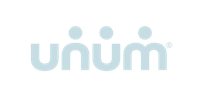 Voluntary Benefits are unique compared to other types of insurance:
Voluntary Benefits are different from other forms of insurance. Unum pays CASH benefits directly to YOU.

 Voluntary Benefits are an extra measure of financial protection.  Benefits from Unum plans are typically used to reduce or eliminate out-of-pocket medical debt resulting from an injury or illness which includes:
Deductible
Co-Insurance 
Co-pays for ER, Urgent Care and Physicians

Even if you don’t have health insurance through your employer, you can still participate in these plans.
This is also true for your spouse and dependents.
No Networks.

You have the convenience of payroll deduction at group discounted rates.
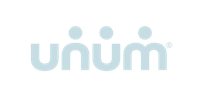 Why are Voluntary Benefits so Popular with Employees?
Claims are processed quickly –usually within 5-7 business days  — once supporting paperwork is submitted.
File claims using our Mobile App, Website or over the phone with a Claims Specialist.

Voluntary Benefits are predetermined & pay regardless of any other insurance you have.

While most people use their money from Unum to reduce or eliminate out-of-pocket medical debt, you get the use the money for whatever you want including rent, car payment, groceries and other expenses while you are sick or hurt and recovering.

Employees have access to three different Voluntary Benefits from Unum:
Accident
Critical Illness
Hospital

Let's review each one of those plans and their rates…..
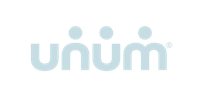 Unum’s Group Accident Plan
Pays Money for Injuries – 24 hours a day, On & Off the Job

2 plan options to choose from a High and a Low plan
Each plan has the same number and type of benefits.
33 Benefit Categories
95 Benefits available to file a claim on.
The only difference between the two is the benefit amount and the cost of the plan.

ER, Urgent Care, or Doctor due to an injury.
High Plan: $200 ER, $100 Urgent Care/Physicians office
Low Plan: $100 ER, $50 Urgent Care/Physicians office

Follow-up Visits: Cast off, stiches outs, MRI results, post-op visit after surgery, etc.
High Plan: $100 per visit, 2 visits per injury.
Low Plan: $50 per visit, 2 visits per injury.

Physical Therapy: Including Chiropractic, speech and physical therapy.
High Plan: $50 per visit, 15 visits per injury.
Low Plan: $25 per visit, 15 visits per injury.

Hospitalization Benefit pays cash each day for hospital stays: 
High plan: $2,200 the first night and $200 every additional night.
Low plan: $1,100 the first night and $100 every additional night.
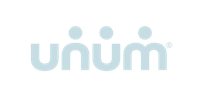 Group Accident Plan Continued
Ambulance Benefit: 
High plan: $500 ground or $1,000 air transport.
Low Plan: $400 ground or $800 air transport.

Appliances Coverage: Arm Sling, cane, crutches, back brace, etc.
High plan: $65 - $250
Low plan: $35 - $150

Additional benefits for specific injuries: broken bones, cuts, dislocations, surgeries, concussions, coma, tooth or eye injuries, burns, torn ligaments, etc.
Example of an Accident Claim – High Plan
Person breaks their Ankle and goes to the doctor:

$100:  Urgent Care Visit
$150:  X-ray benefit
$800:  Ankle Fracture Benefit
$100:  Follow-Up Cast On
$100:  Follow-Up Cast Off
$125: Appliance benefit - Crutches

	         $1,375.00 Total Benefit
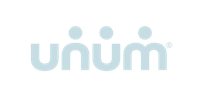 Group Accident rates – per pay period
Rates

High Plan:			24 Pay Period		18 Pay Periods
Employee:			$6.48			$8.64
Employee/Spouse:		$11.36			$15.15
Employee/Child:		$17.04			$22.71
Family:			$21.92			$29.22

Low Plan:			
Employee:			$2.80			$3.73
Employee/Spouse:		$4.90			$6.53
Employee/Child:		$7.08			$9.43	
Family:			$9.18			$12.24
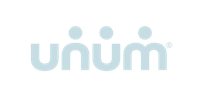 Unum’s Group Critical Illness Plan - Overview
Catastrophic injury/illness plan that pays a large, LUMP SUM Benefit

Guaranteed Issue coverage of either $10,000 or $20,000 for Employee
Spouse is eligible for 50% of employee amount
Child(ren) are covered at 50% of employee amount at no cost.

Underwriting Highlights:
No Coverage Reduction at any age
Reoccurrence Benefit of 100% after 6 months
No Pre-existing Conditions Limitation
See plan documents for more details.
New and Existing Employee Waiting Period – 0 Days
Portability is included.
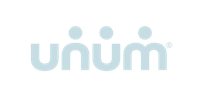 Unum’s Group Critical Illness Plan - Benefits
Critical Illnesses:
Coronary Artery Disease (Major) – 50%
Coronary Artery Disease (Minor) – 10%
End Stage Renal (Kidney) Failure – 100%
Heart Attack – (Myocardial Infarction – 100%
Major Organ Failure Requiring Transplant – 100%
Stroke – 100%

Cancer:
Invasive Cancer (including all Breast Cancer) – 100%
Non-Invasive Cancer – 25%
Skin Cancer - $500

Supplemental Critical Illnesses:
Benign Brain Tumor – 100%
Coma – 100%
Loss of Hearing, Sight and Speech – 100%
Infectious Disease – 25%
14 consecutive days required in Hospital
Occupational Human Immunodeficiency Virus (HIV) or Hepatitis – 100%
Permanent Paralysis – 100%

Progressive Diseases:
Amyotrophic Lateral Sclerosis (ALS) – 100%
Dementia (including Alzheimer’s Disease) – 100%
Functional Loss – 100%
Multiple Sclerosis – 100%
Parkinson’s Disease – 100%
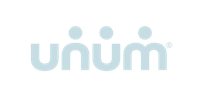 Unum’s Group Critical Illness Plan – Benefits -Continued
Additional Critical Illnesses for your Children
Cerebral Palsy – 100%
Cleft Lip or Palate – 100%
Cystic Fibrosis – 100%
Down Syndrome – 100%
Spina Bifida – 100%


Be-Well Benefit: $50 paid per insured, per calendar year for Annual Health Screenings that include:
Cholesterol and Diabetes screenings
Cancer screenings
Cardiovascular Function screenings
Imaging Studies
Annual Examinations by a Physician 
Immunizations
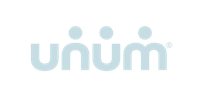 Unum’s Group Critical Illness Plan – Rates
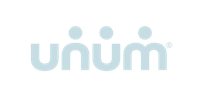 Unum’s Group Critical Illness Plan – Rates
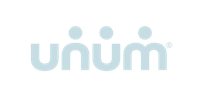 Unum’s Group Hospital Plan
Pays Money for Injuries or Illnesses

Underwriting Highlights:
Guaranteed Issue Coverage for Employee, spouse and child(ren)
No Pre-existing Conditions Limitation
See plan documents for more details.
New and Existing Employee Waiting Period – 0 Days
Childbirth Benefits are included with No Limitations


Hospital Benefits Overview: 
2 plan options to choose from a High and a Low plan
Each plan has the same number and type of benefits.

Hospital Admission Benefit – (1 day per year)
High Plan: $2000
Low Plan: $1,000

Daily Stay – Per day up to 365 days 
High Plan: $200
Low Plan: $100
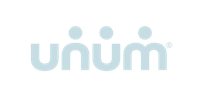 Unum’s Group Hospital Plan – Benefit Continued
Daily Stay – ICU – Per day up to 30 days.
High Plan: $400
Low Plan: $200

M&N or Sub. Abuse Treatment
High Plan: $250
Low Plan: $250

Rates

High Plan:			24 Pay Period		18 Pay Periods
Employee:			$20.36			$27.14
Employee/Spouse:		$39.47			$52.62
Employee/Child:		$27.20			$36.27
Family:			$46.31			$61.75

Low Plan:			
Employee:			$8.39			$11.19
Employee/Spouse:		$16.27			$21.69
Employee/Child:		$11.24			$14.98	
Family:			$19.12			$25.49
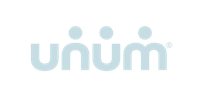 Points to Remember…
Unum Voluntary Benefits available to you:
 Accident
Critical Illness
Hospital

You can enroll in 1, 2 or all 3 plans or waive coverage for all plans.

You have the convenience of payroll deducted premiums at discounted rates.


Policy is designed to reduce or eliminate your out-of-pocket health insurance debt or related expenses when you suffer an injury or illness.
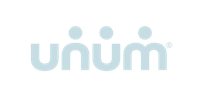